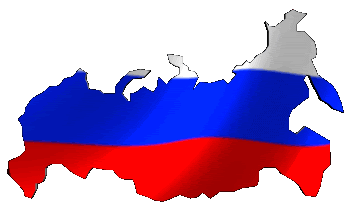 Родная страна Символика
Что вы знаете о нашей стране? Как выглядят герб 
и флаг России? Какие народы живут в России?
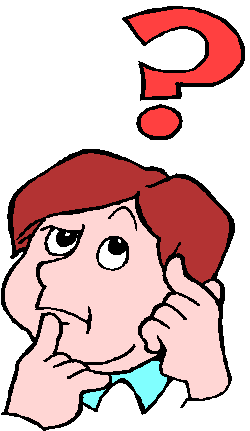 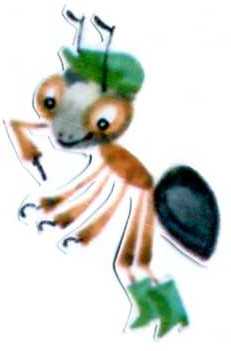 И поля цветут, 
И леса шумят,
И лежат в земле
Груды золота.
И во всех концах
Света белого
Про тебя идёт
Слава громкая.
И уж есть за что,
Русь могучая,
Полюбить тебя,
Назвать матерью.

И.Никитин
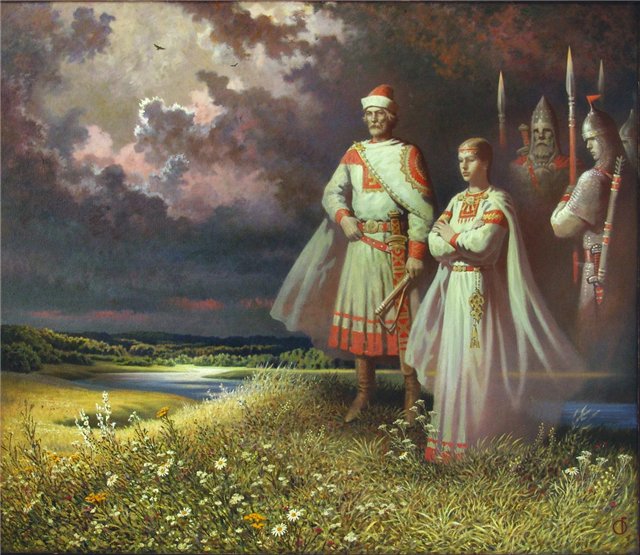 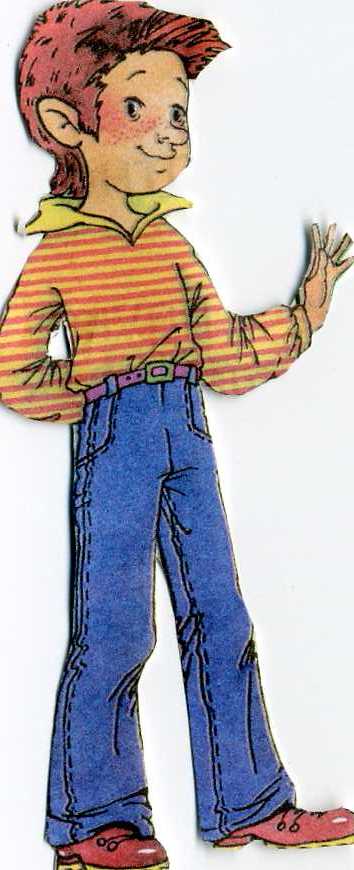 Имя нашей родной страны – Россия,                                                              или Российская Федерация.
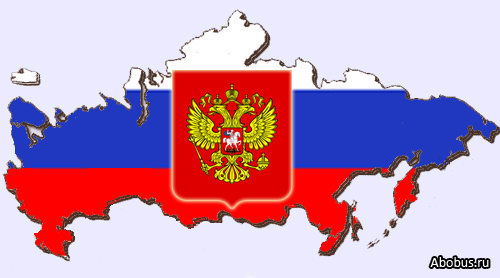 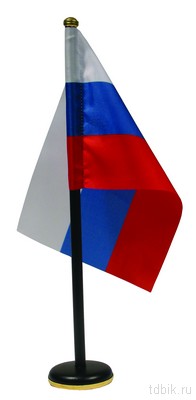 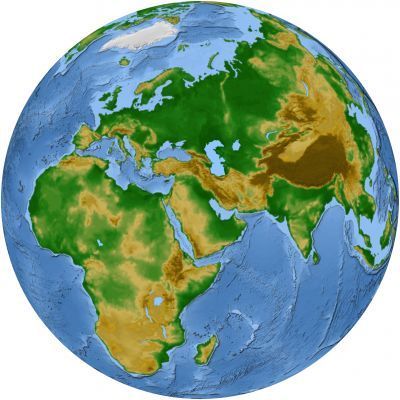 Слово федерация означает «объединение», «союз». Россия – это объединение многих республик, краёв, областей, округов. Все они – части нашей единой большой страны.
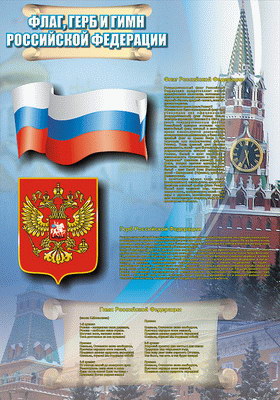 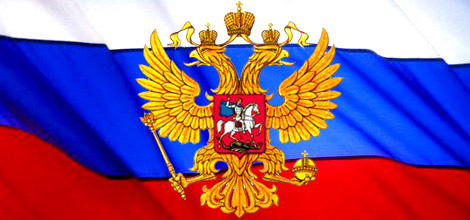 Государственные символы Российской Федерации –                                 герб, флаг, гимн.                                                 Они сплачивают нас, граждан России, пробуждают гордость за свою страну.
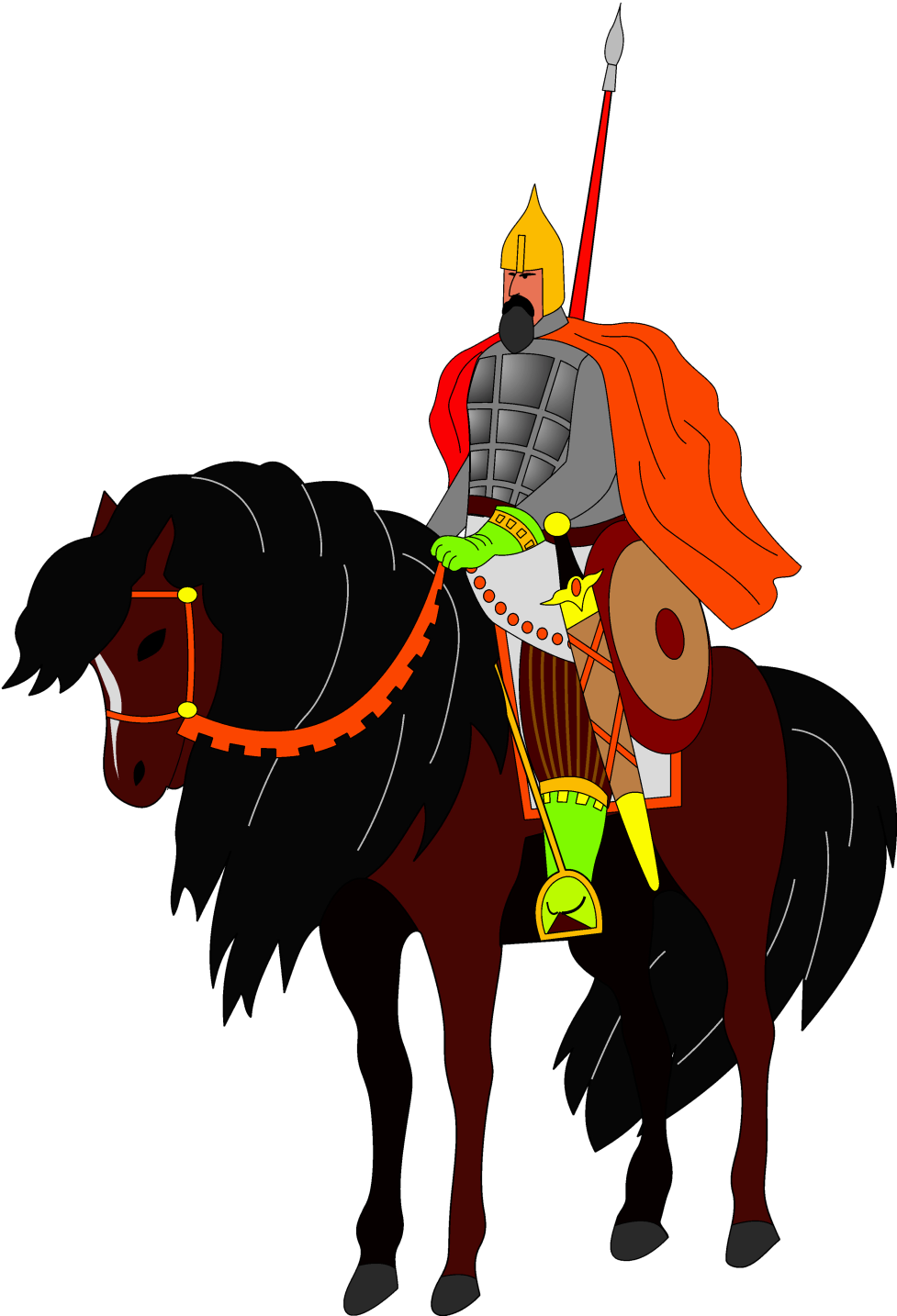 Слово герб в переводе                                       с немецкого обозначает наследство. Раньше у каждого воина должен был быть щит, на котором изображались личные родовые знаки. 
Эти знаки передавались по наследству от отца к сыну. 
Так возникли первые гербы. Затем эти знаки отличия появились у государств.
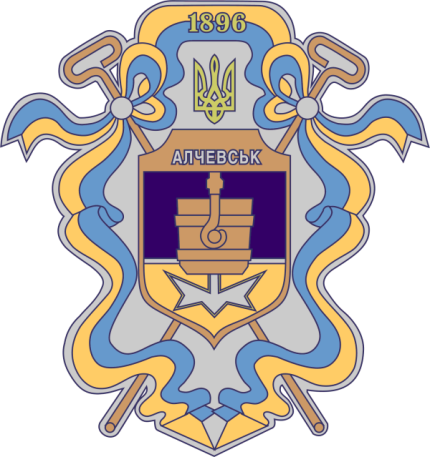 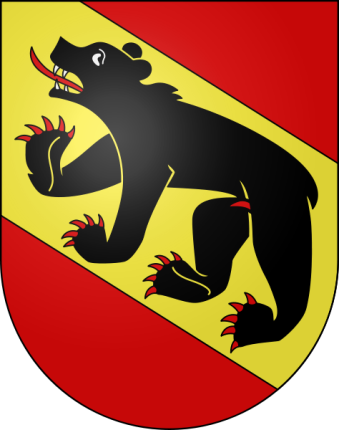 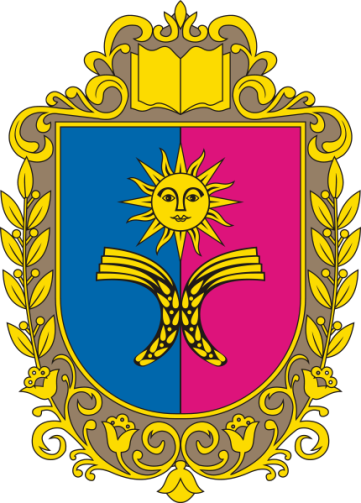 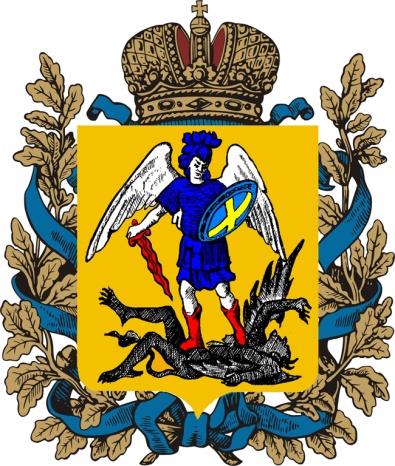 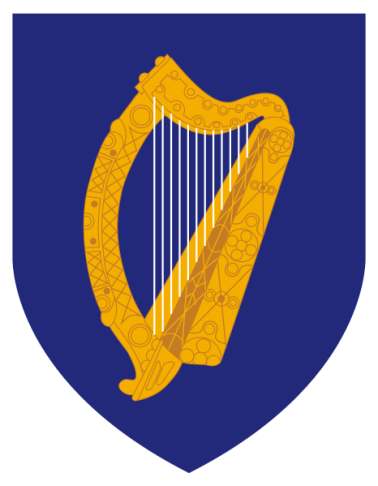 Гербы бывают разной формы: овальные, треугольные, квадратные, с разнообразными закруглениями и вырезами. Цвет у гербов так же различный. 
На гербах изображались разнообразные растения, животные, мифические создания или элементы неживой природы. Каждый знак имел свое значение.
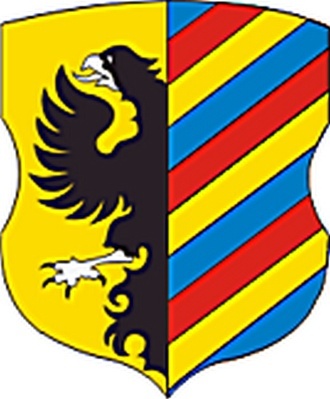 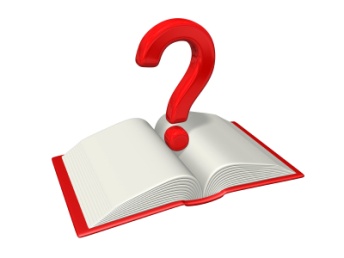 Откуда на герб России «прилетел» орел?
Русское государство было образовано при Иване III. Он женился на дочери императора Византии — Софье Палеолог. Византия была очень сильным и богатым государством. На ее гербе был изображен орел, как символ непобедимости и силы. Иван III решил, что на гербе его страны тоже должен быть орел.
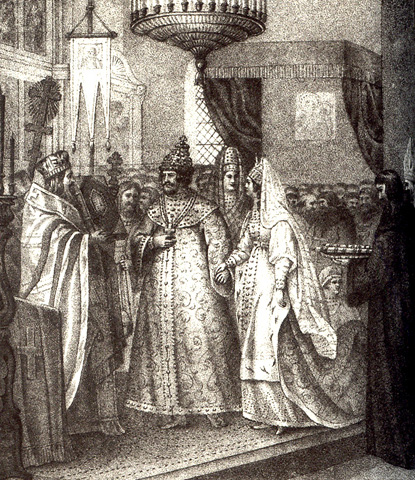 «Государственный герб Российской Федерации представляет собой четырехугольный, с закругленными нижними углами, заостренный в оконечности красный геральдический щит с золотым двуглавым орлом, поднявшим вверх распущенные крылья. Орел увенчан двумя малыми коронами и — над ними — одной большой короной, соединенными лентами. В правой лапе орла — скипетр, в левой — держава. На груди орла на красном щите — серебряный всадник в синем плаще на серебряном коне, поражающий серебряным копьем черного, опрокинутого навзничь и попранного конем дракона». 

Федеральный конституционный закон от 25 декабря 2000 года
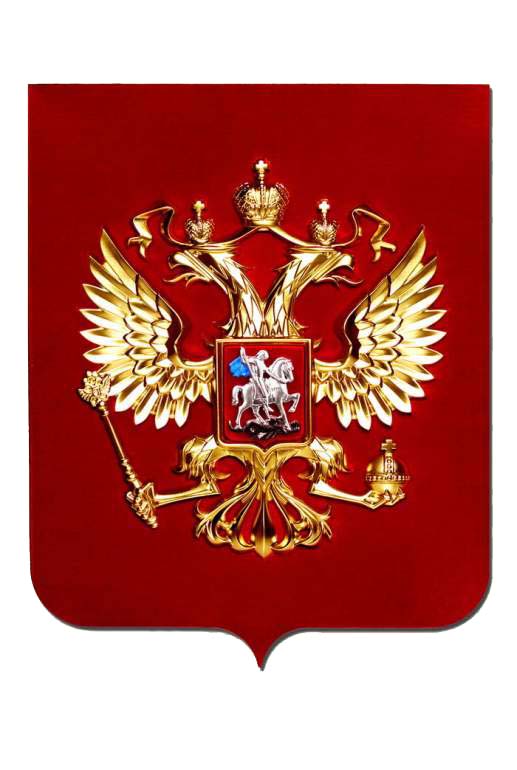 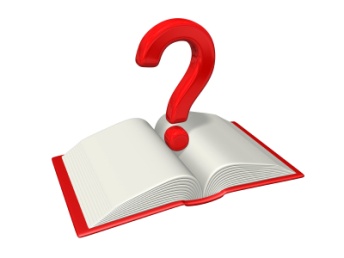 Что символизирует каждая составляющая часть Государственного герба нашей страны?
Двуглавый орел, охраняя государство, смотрит на запад и восток, так как народы России живут в двух частях света — в Европе и Азии. Корона на голове орла — символ законности. Скипетр (золотой жезл) и держава (золотой шар) — древнерусские символы власти и его защиты. На груди орла — красный щит, на котором изображен всадник — святой Георгий Победоносец на коне. Копьем всадник поражает дракона, что изображает победу добра над злом.
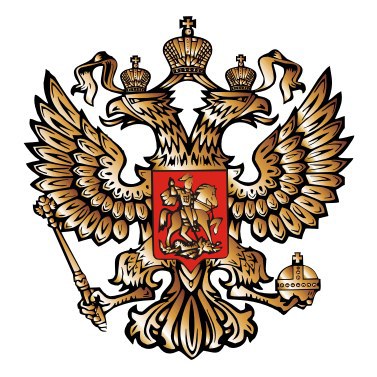 Флаг в переводе с греческого языка означает сжигать, озарять, гореть. Самые первые флаги были военные. Придумали их для того, чтобы издали отличать, какой отряд движется — свой или вражеский. Для этой цели воины привязывали к копьям ленточки и кисточки разных цветов. Размеры ленточек увеличивались, рисунки изменялись, и появились настоящие флаги.
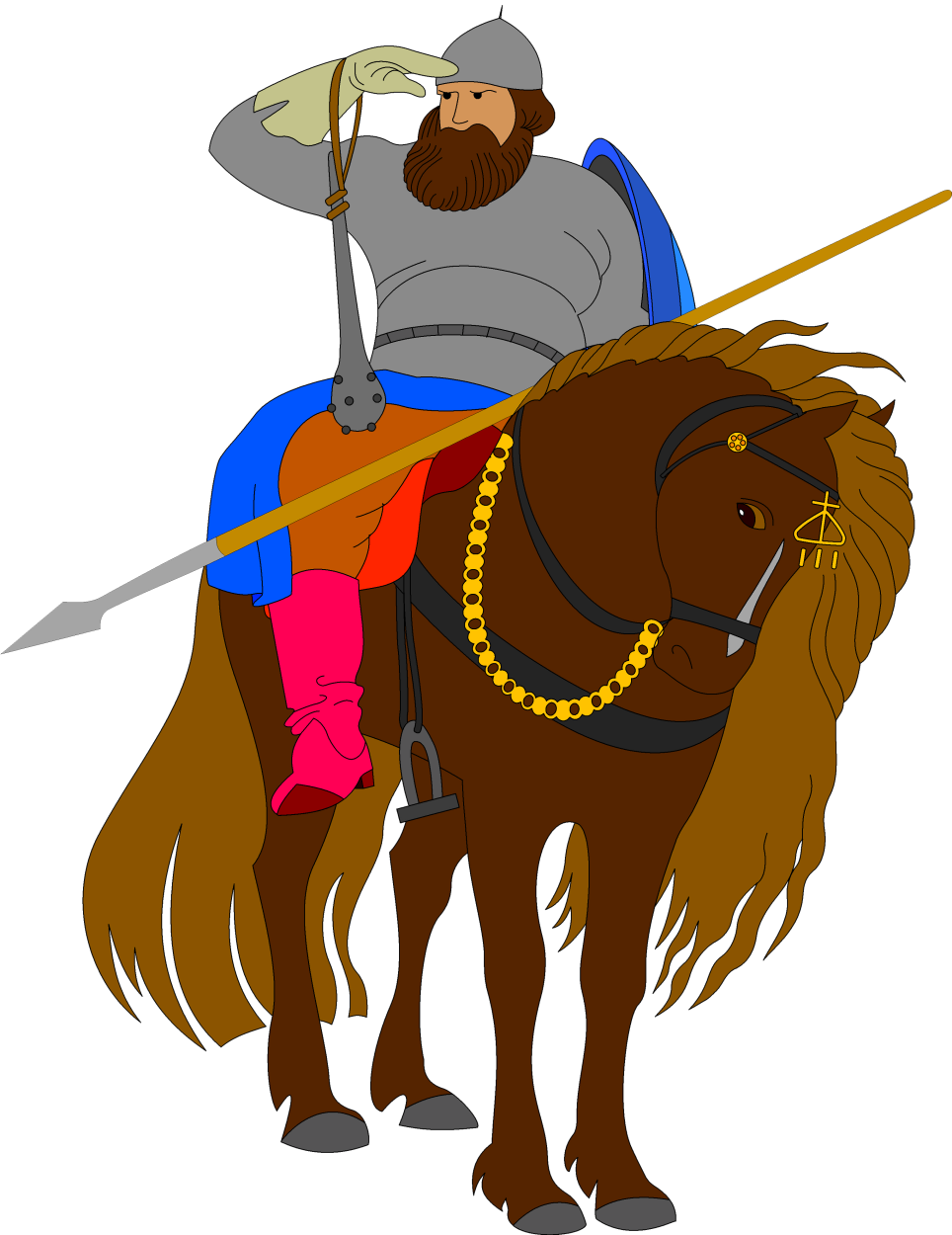 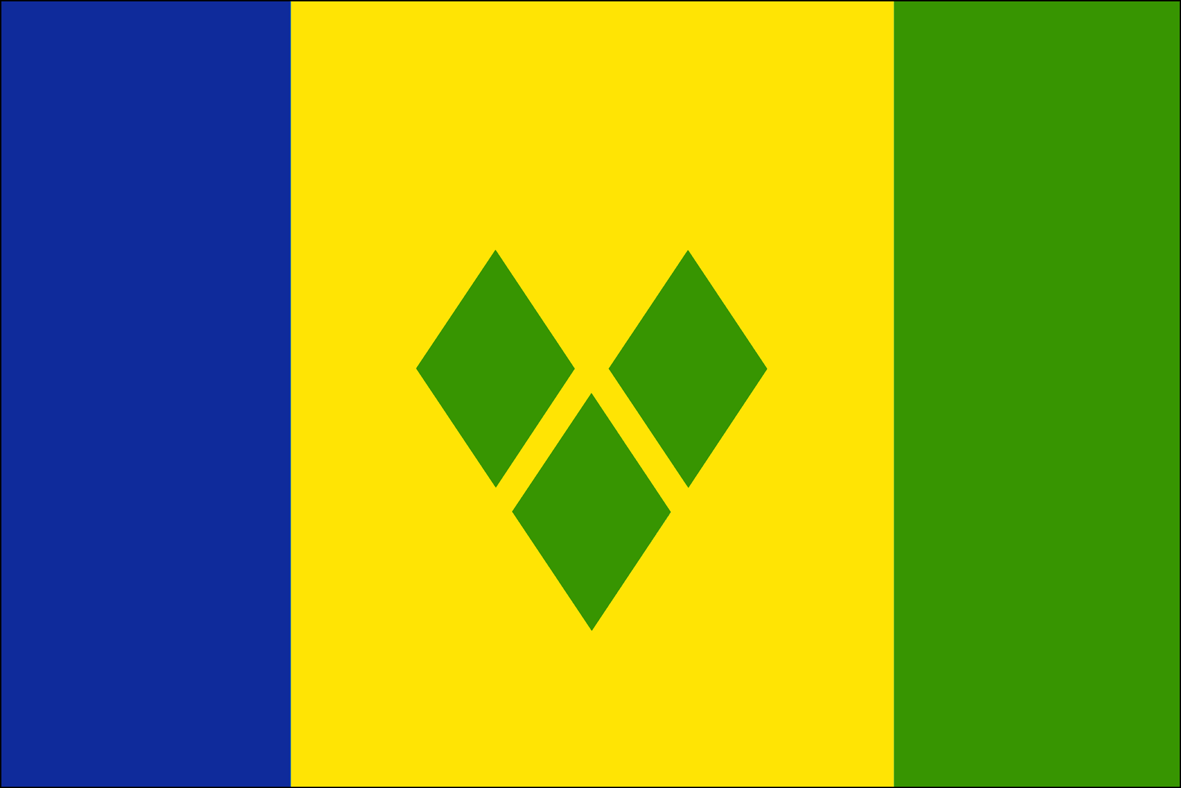 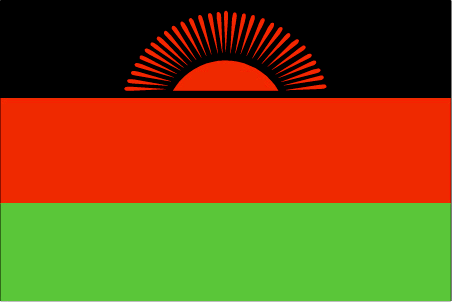 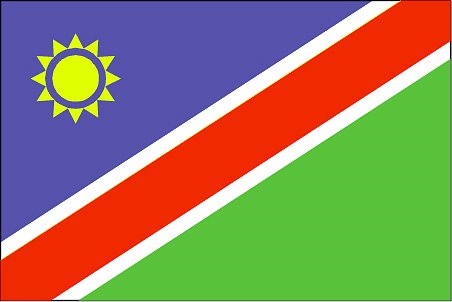 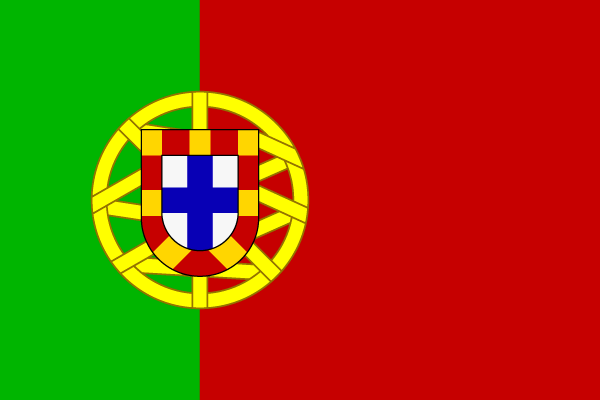 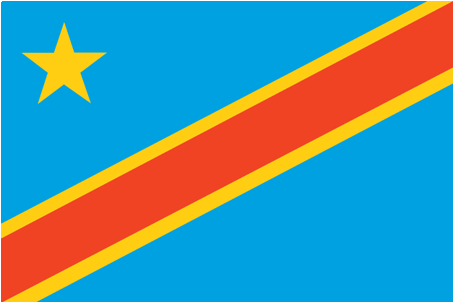 У каждого государства свой флаг. Размеры флага, его цветовая гамма устанавливаются верховной властью страны. Можно увидеть флаги одноцветные и многоцветные, с полосками и звездами. Каждый знак, цвет или полоса что-то обозначают и не бывают случайными.
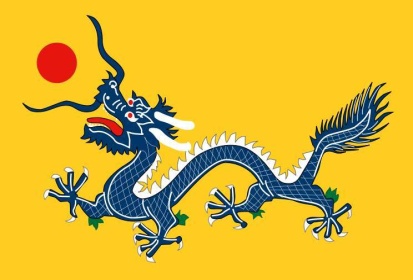 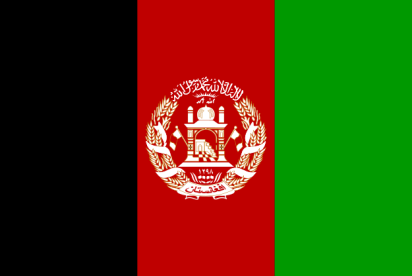 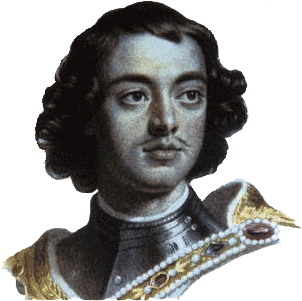 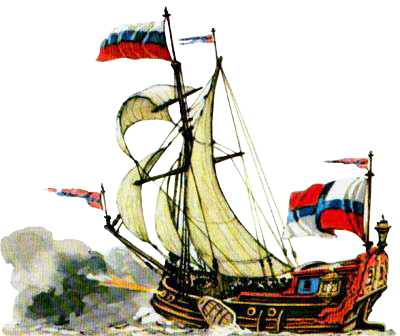 Трехцветный флаг России был учрежден первым российским императором — Петром I. 
По его указу на российских кораблях стали поднимать бело-сине-красный флаг.
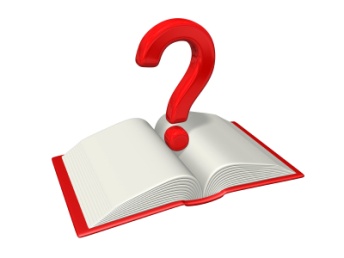 Что символизирует каждый цвет Государственного флага нашей страны?
Белый цвет – символ мира. 
Он говорит о миролюбии нашей страны. 

Синий цвет – это вера, верность. Народ любит свою страну, защищает её, верен ей. 

Красный цвет – цвет силы. 
Это цвет крови, пролитой 
за родину и её независимость.
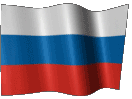 «Государственный флаг Российской Федерации представляет собой прямоугольное полотнище трех равновеликих горизонтальных полос: верхней — белого цвета, средней — синего, а нижней — красного цвета».

Федеральный конституционный закон 
от 25 декабря 2000 года
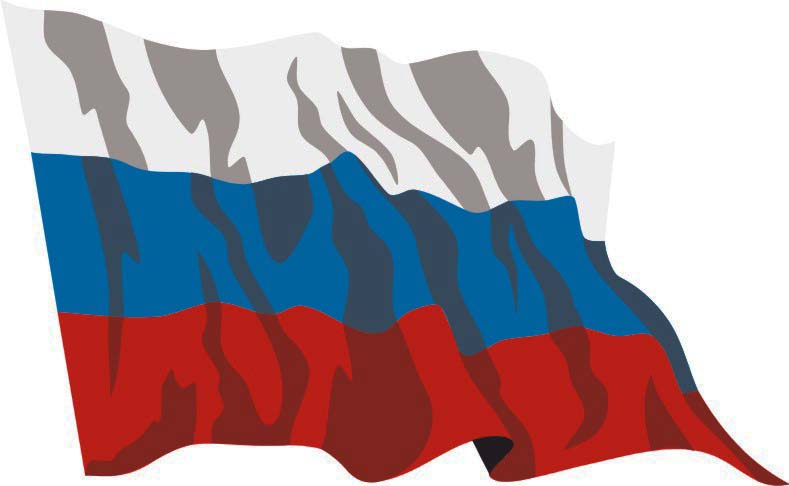 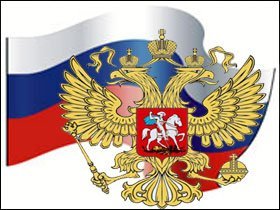 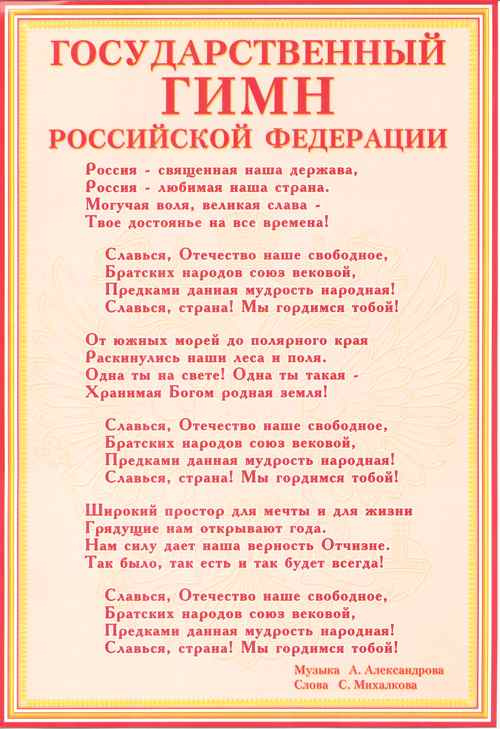 Гимн — главная песня страны, посвященная родине. Это такой же символ государства, как флаг и герб. Слово гимн в переводе с греческого означает хвалебная, торжественная песня.
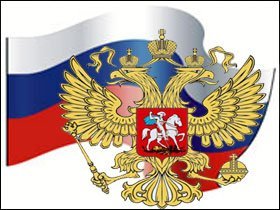 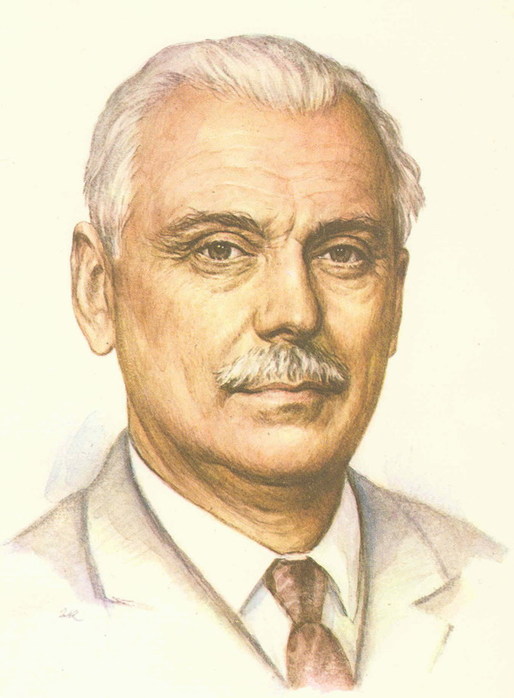 Современный Государственный гимн был утвержден Указом Президента России 
30 декабря 2000 года. 
Слова гимна написал Сергей Владимирович Михалков. Музыку — Александр Васильевич Александров. Послушайте, как он звучит.
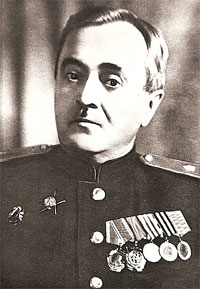 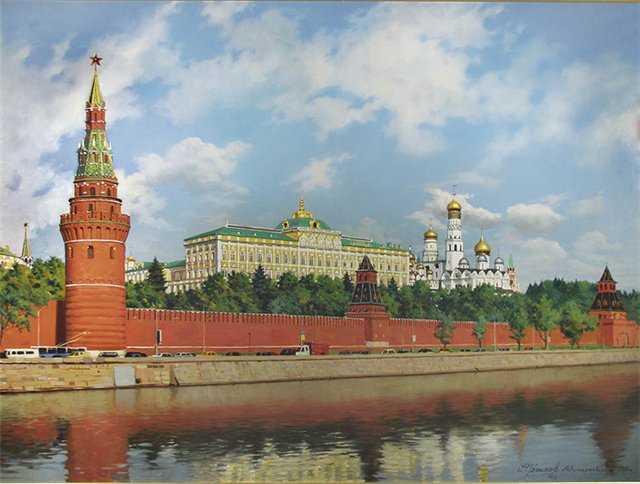 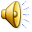 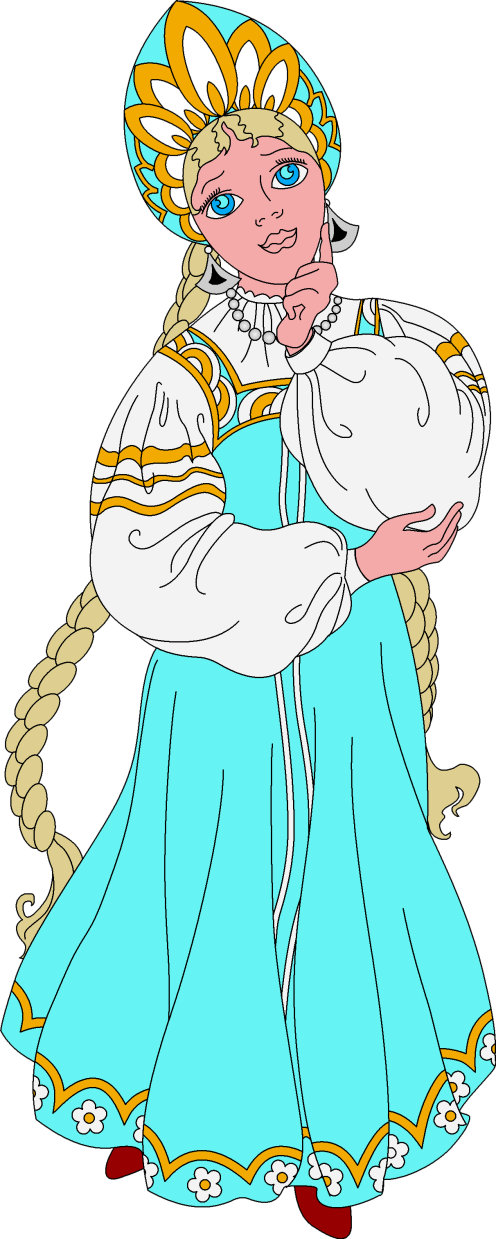 Россия – многонациональная страна. В ней живёт более 150 народов. Каждый народ бережёт свою культуру и любит Россию – общую для всех великую Родину.
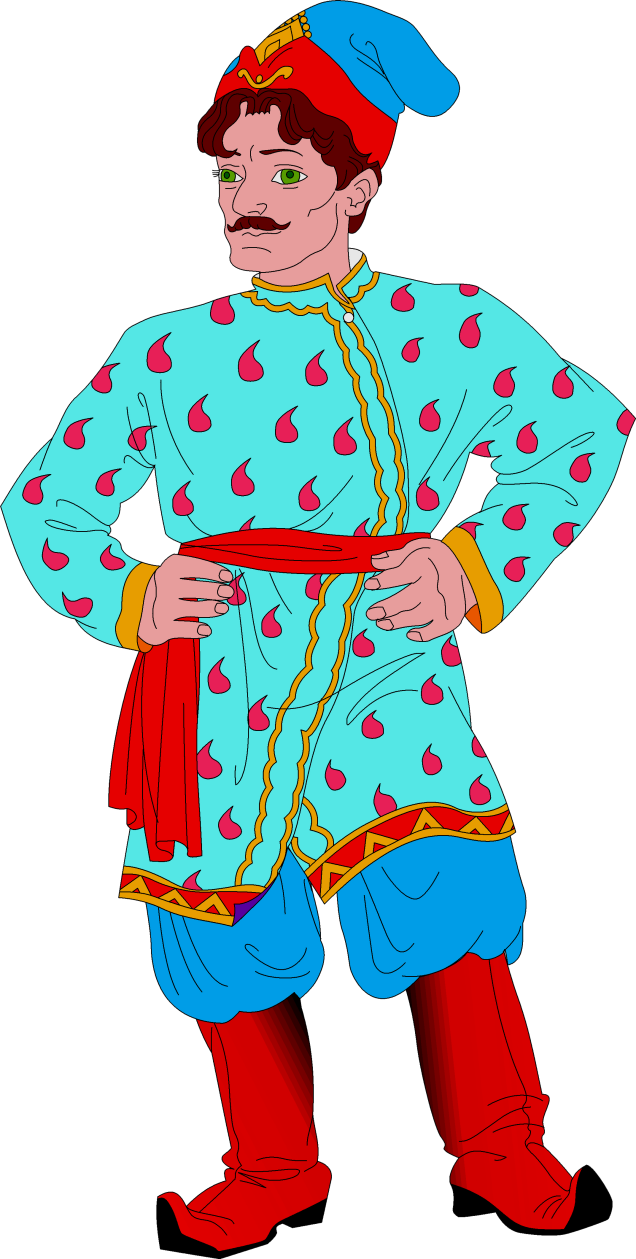 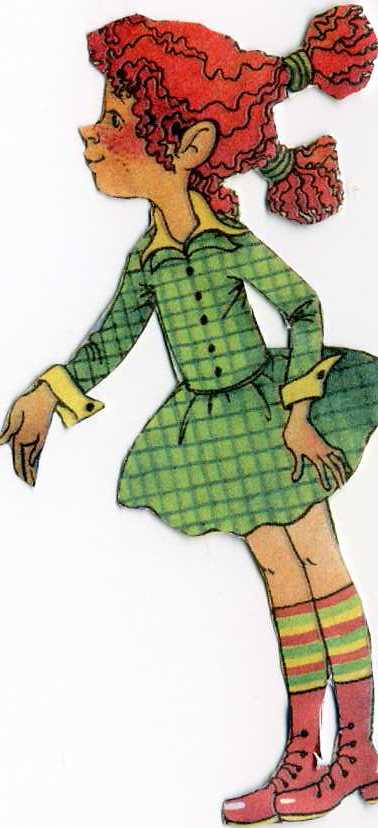 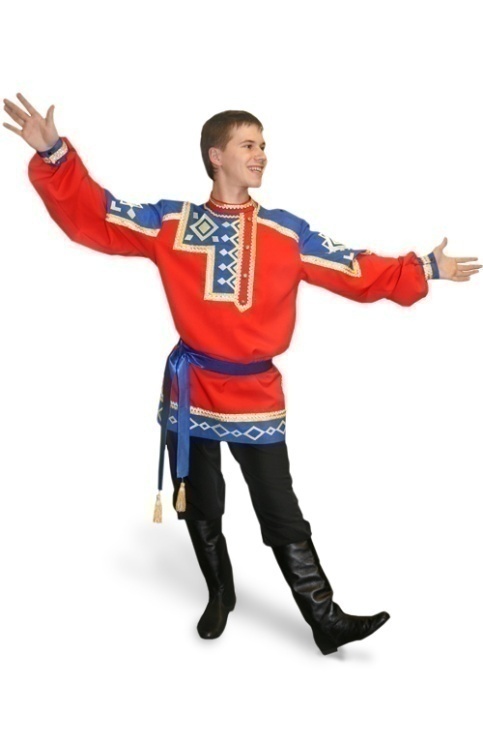 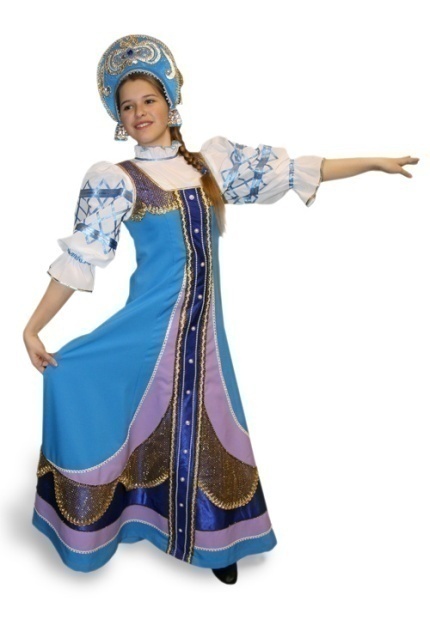 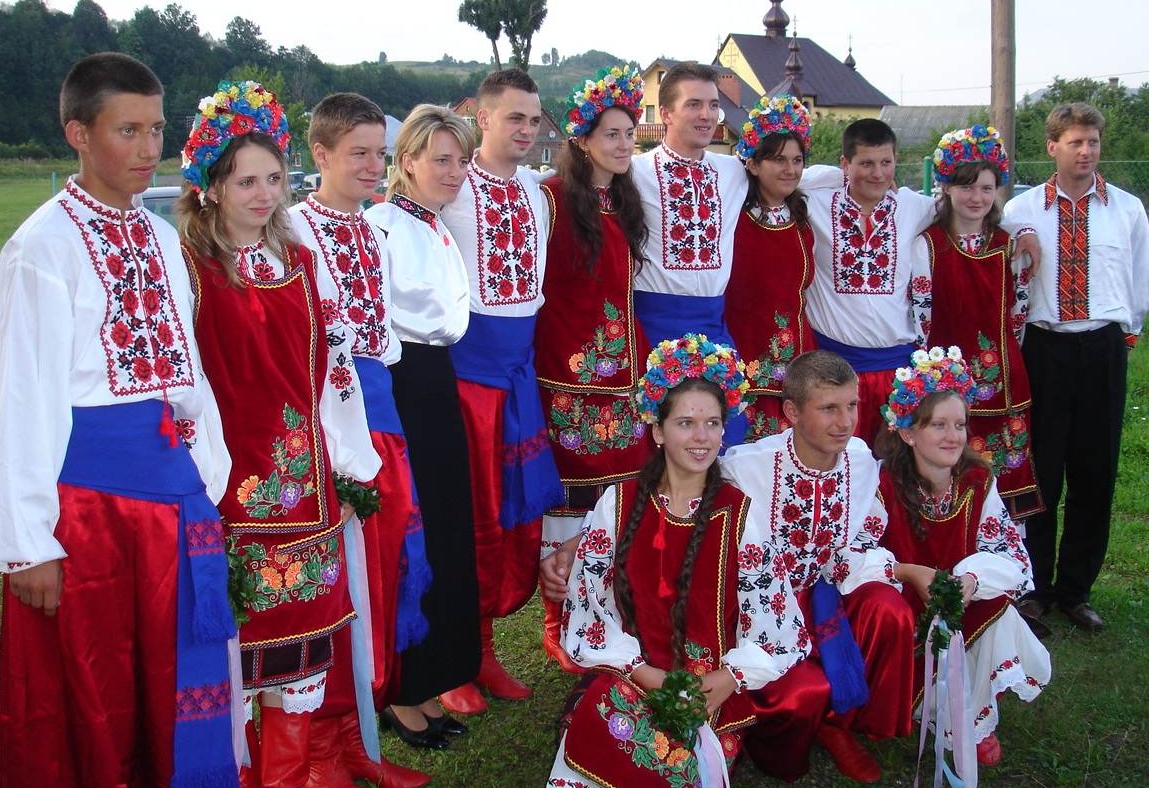 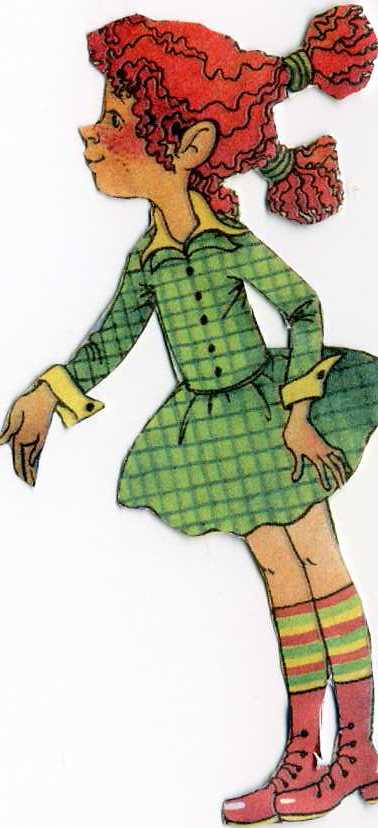 Повязка с лентами и пояс-кушак – 
части русского костюма.
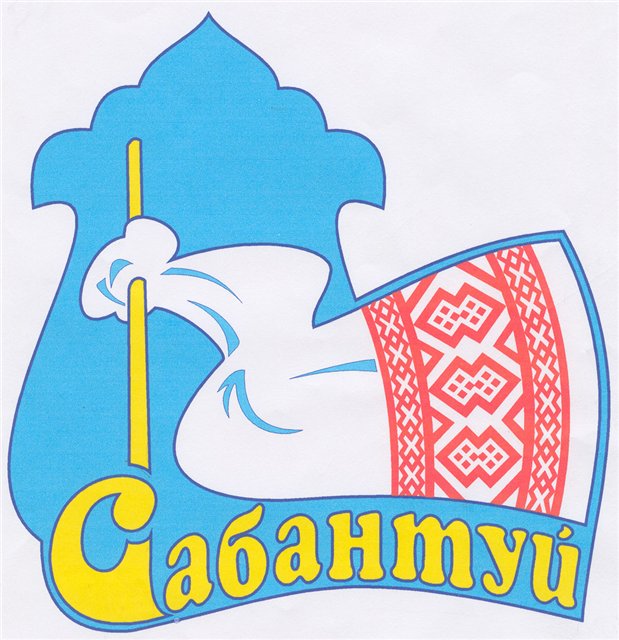 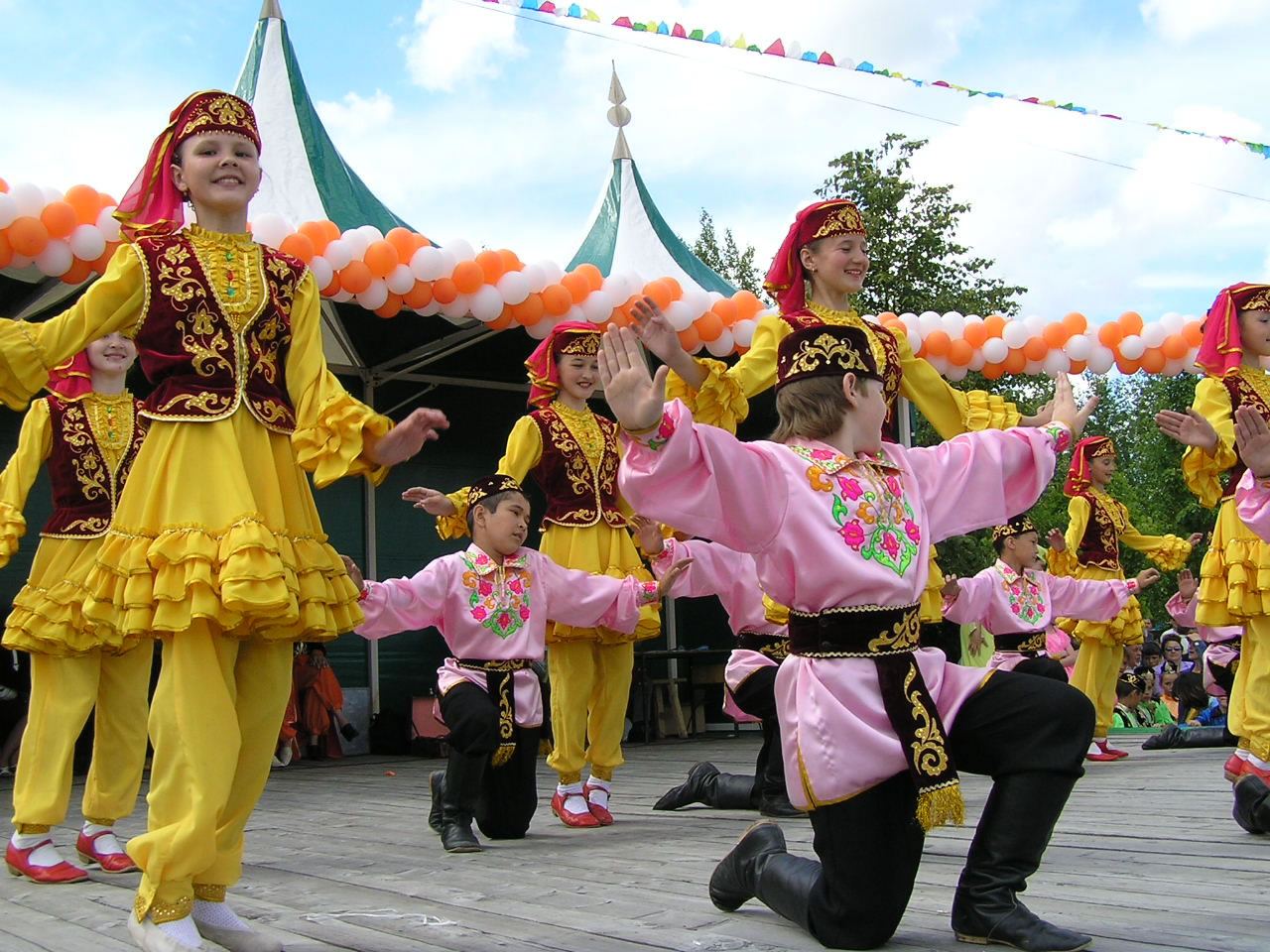 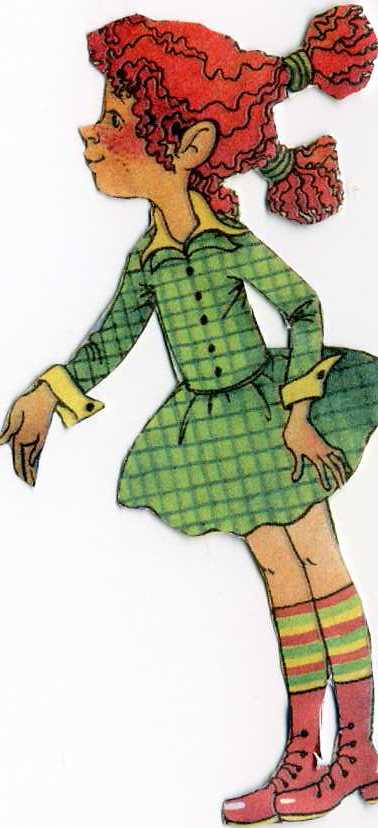 Татарский праздник Сабантуй.
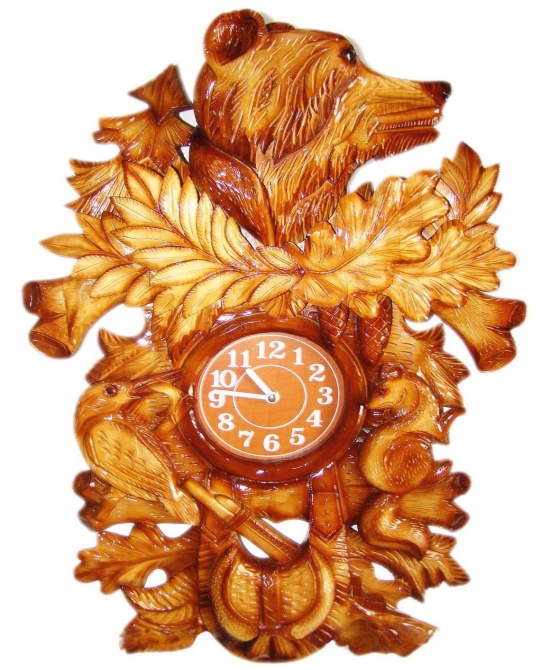 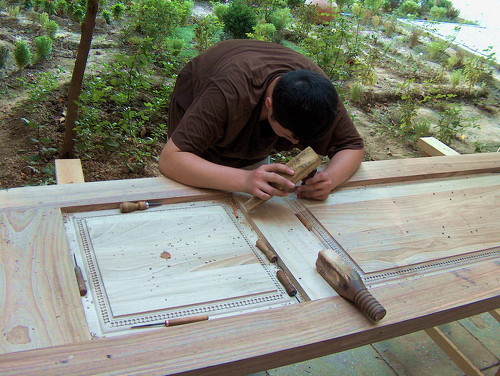 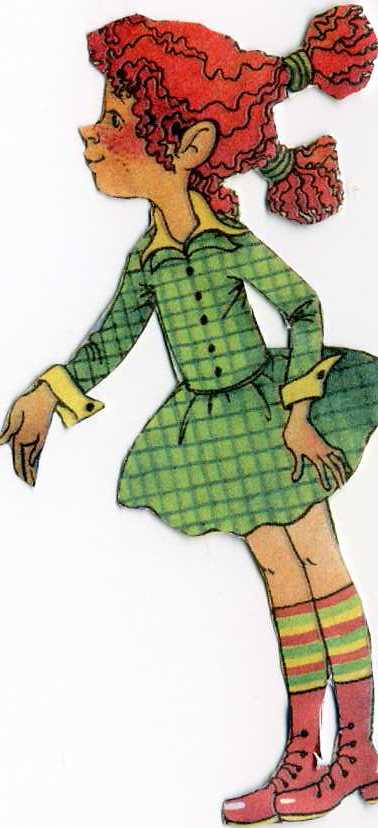 Резьба по дереву – одно из традиционных занятий у народа чуваши.
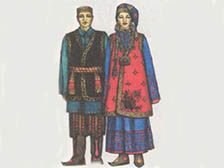 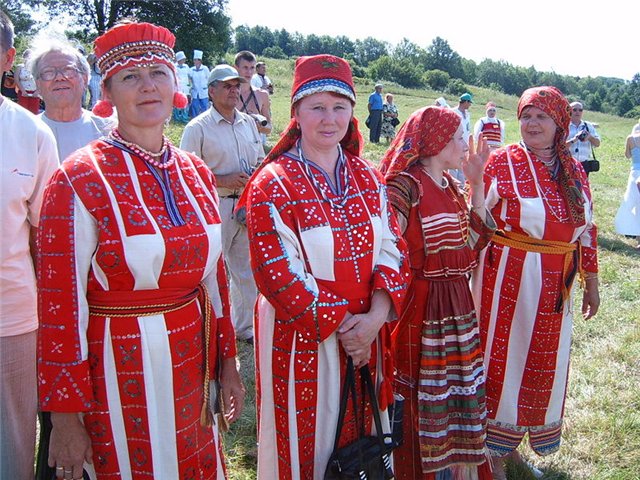 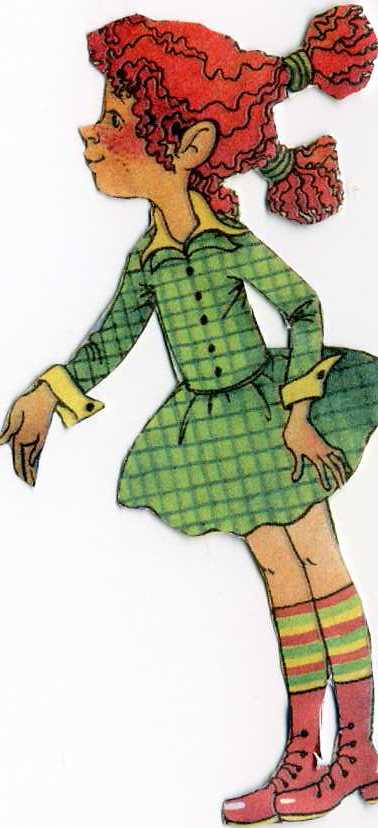 Народ мордва славится богато вышитой национальной одеждой.
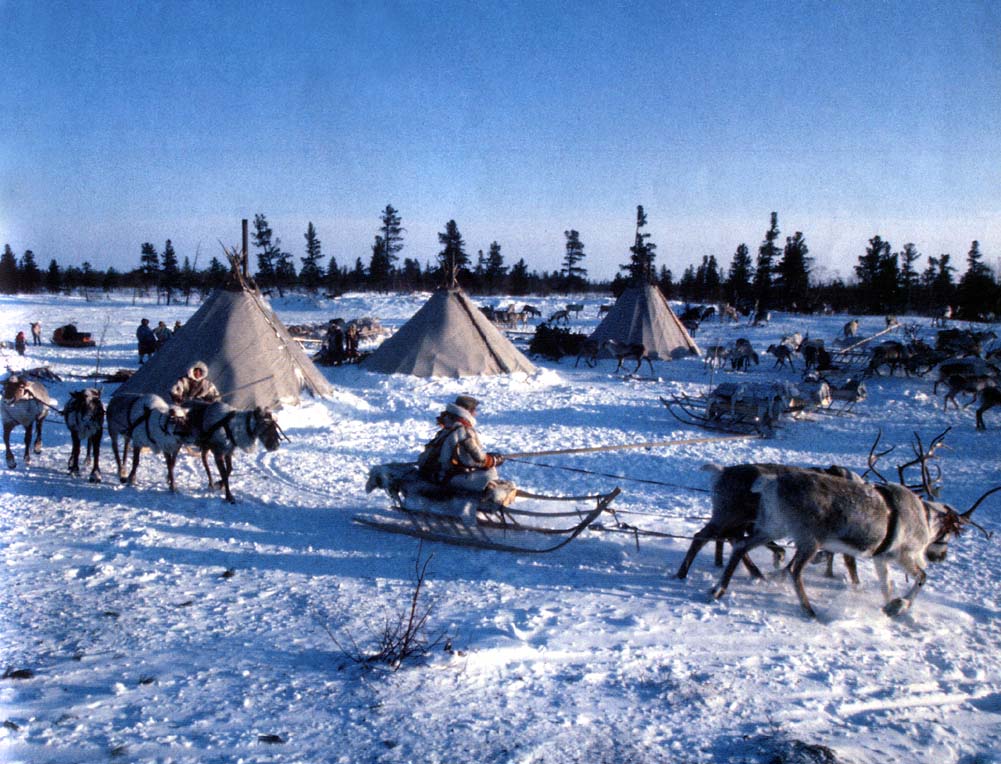 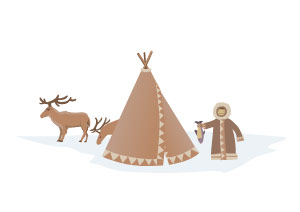 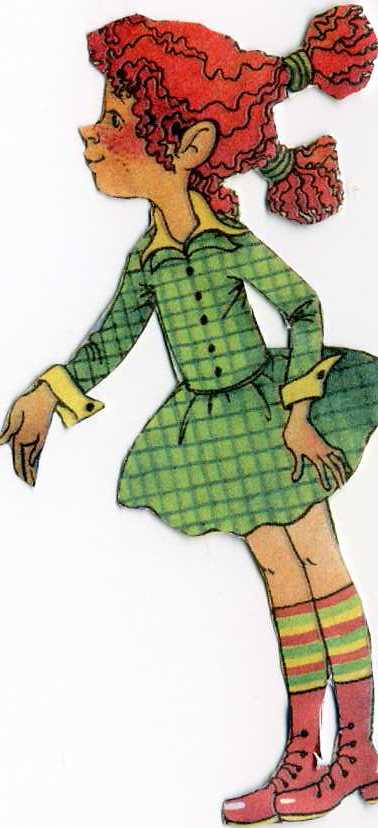 Оленья упряжка – 
традиционный транспорт чукчей.
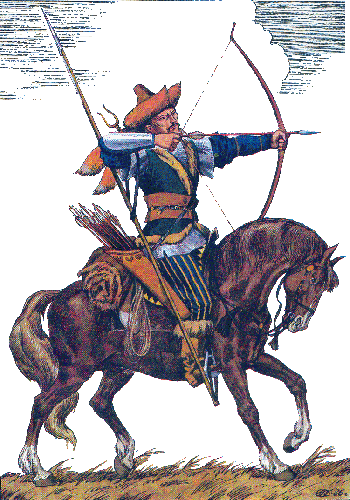 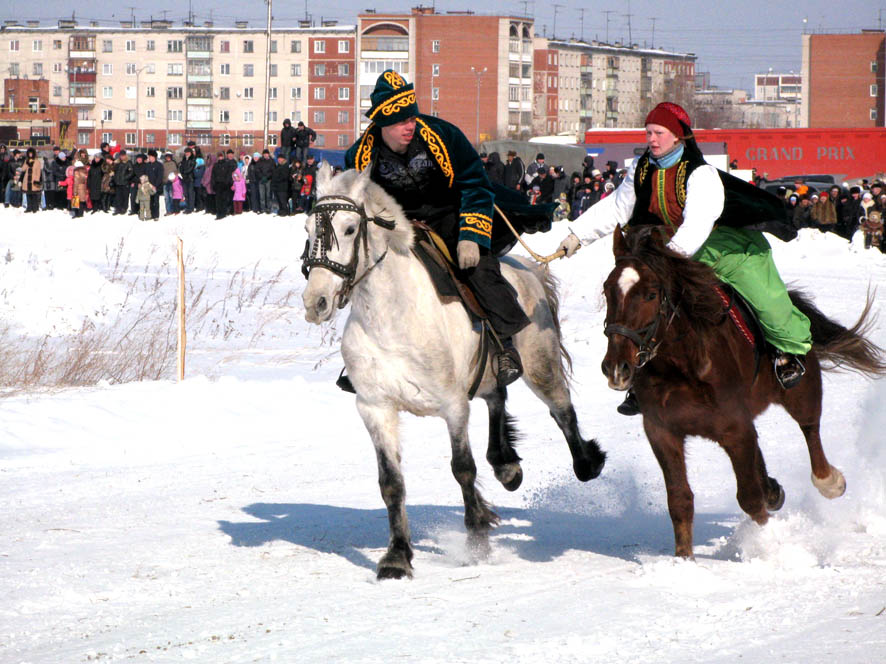 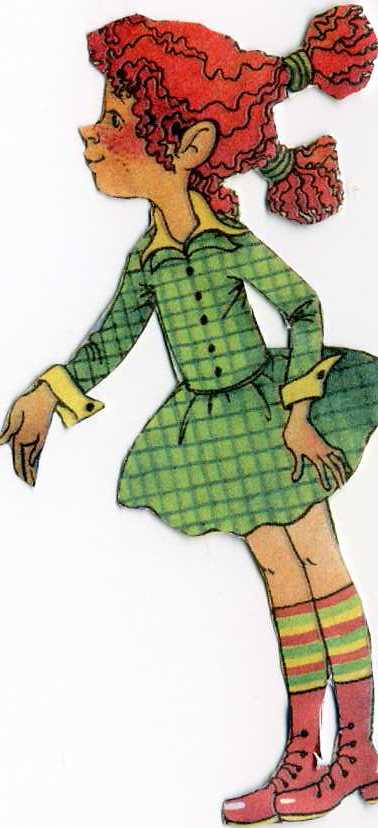 Конские скачки – одно из любимых состязаний башкир во время народных праздников.
У каждого народа нашей страны свой родной язык. Государственный язык в России – русский. 
Он объединяет все народы, скрепляет их братскую семью.
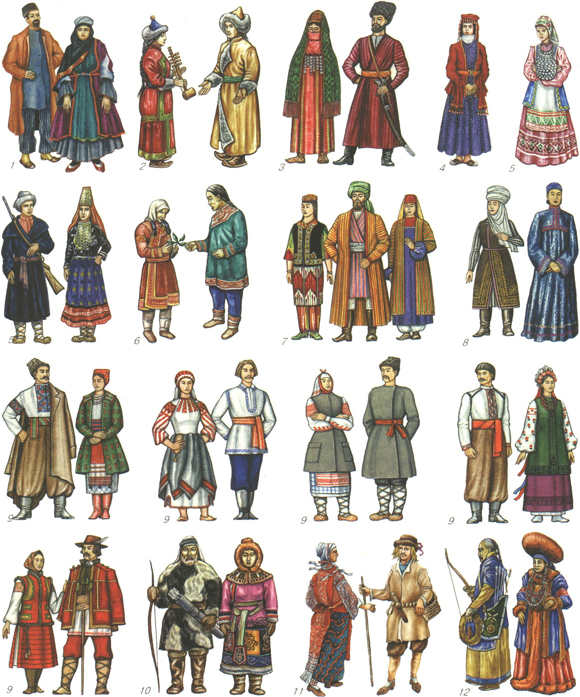 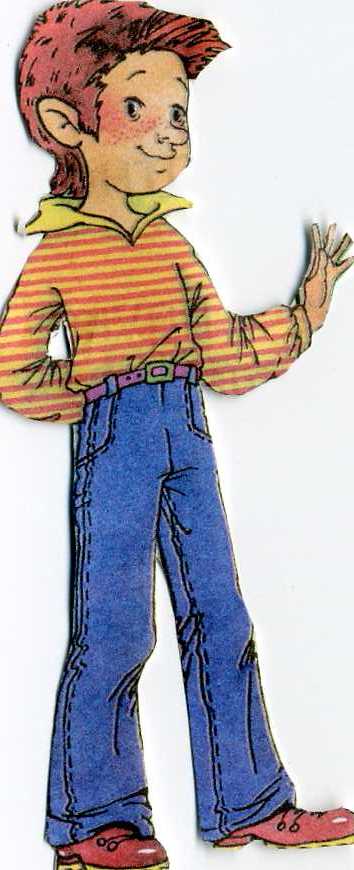 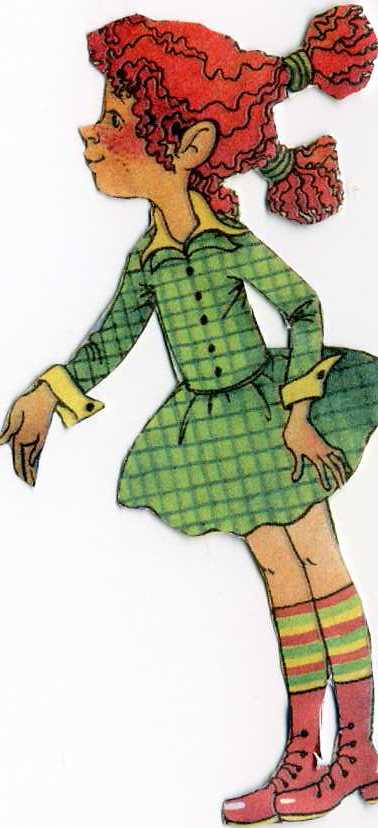 Прочитайте пословицы о Родине и объясните, 
как вы их понимаете.
Одна у человека мать, одна у него и Родина.
Родная сторона – мать, чужая - мачеха.
На чужой стороне и весна не красна.
Везде хорошо, но милее Родины нет.
Всякому мила своя сторона.
Нет в мире краше Родины нашей.
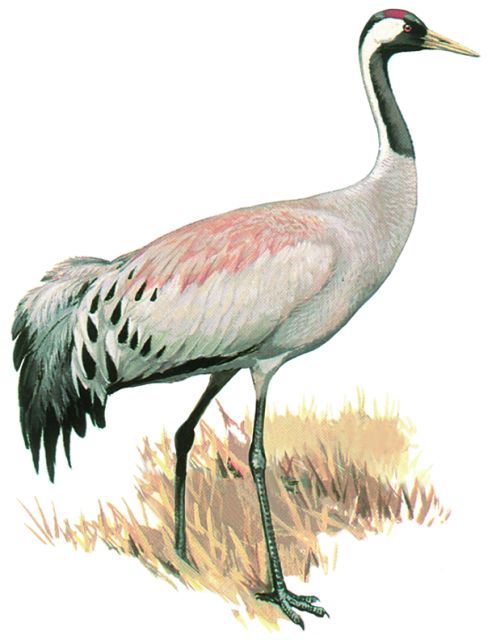 Жура-жура-журавель!
Облетал он сто земель.
Облетал, обходил,
Крылья, ноги натрудил.
Мы спросили журавля:
- «Где же лучшая земля?»
Отвечал он, пролетая:
- «Лучше нет родного края!»

Г.Граудин
Российская Федерация объединяет многие республики, края, области, округа. В России живёт более 150 народов. Государственные символы нашей страны – герб, флаг, гимн. 
Государственный язык в России – русский.
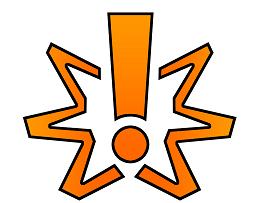 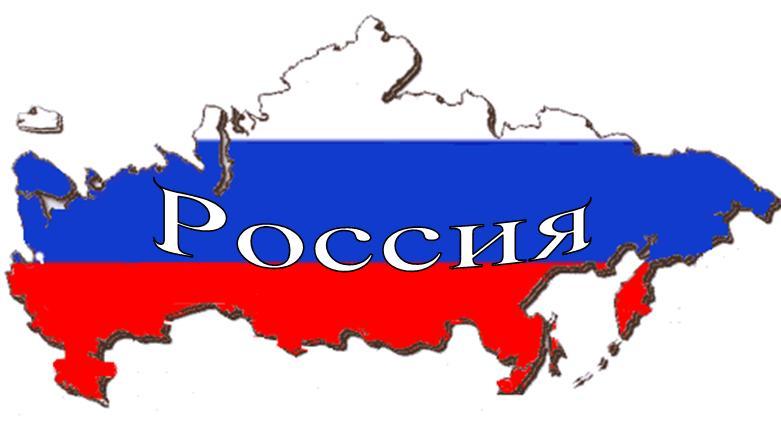 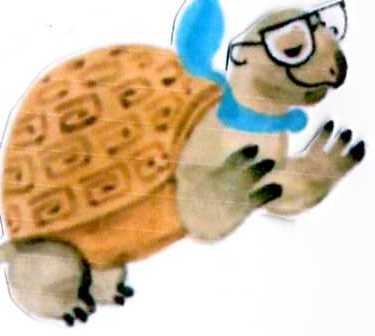